Simpath: An Efficient Algorithm for Influence Maximization under Linear Threshold Model
Amit Goyal
Wei Lu
Laks V. S. Lakshmanan
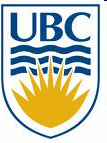 University of British Columbia
http://cs.ubc.ca/~goyal
Influence Spread
We live in communities and interact with our friends, family and even strangers.
In the process, we influence each other.
Many applications
Viral Marketing
Recommender Systems
Feed Ranking
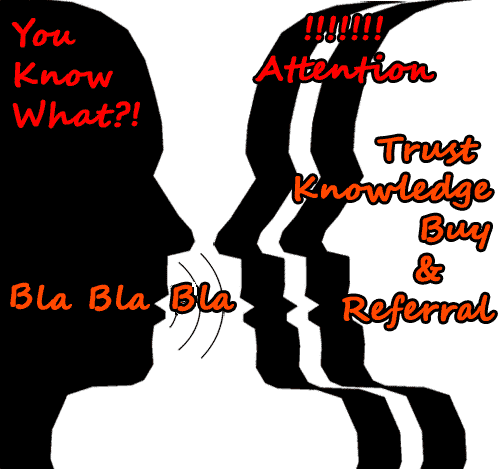 University of British Columbia
[Speaker Notes: We live in communities and interact with our friends, family and even strangers. We share ideas and knowledge with them.  In the process, we influence each other. This social influence, if modeled properly, can be leveraged in various applications like Viral Marketing, Recommender Systems, Feed Ranking etc.]
Viral Marketing
3
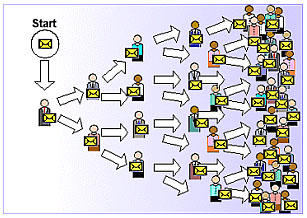 Identify influential customers
Convince them to adopt the product – Offer discount/free samples
These customers endorse the product among their friends
[Speaker Notes: One of the fundamental problems is identification of influential customers in social networks. If you convince them to adopt a product – say by offering discounts or free samples, then these customers, if they like the product will endorse it among their friends, and it will lead to large number of adoptions, driven by word-of-mouth effect.]
Influence Maximization
4
Problem: 
Select k individuals such that by activating them, the expected spread of influence is maximized.
Input
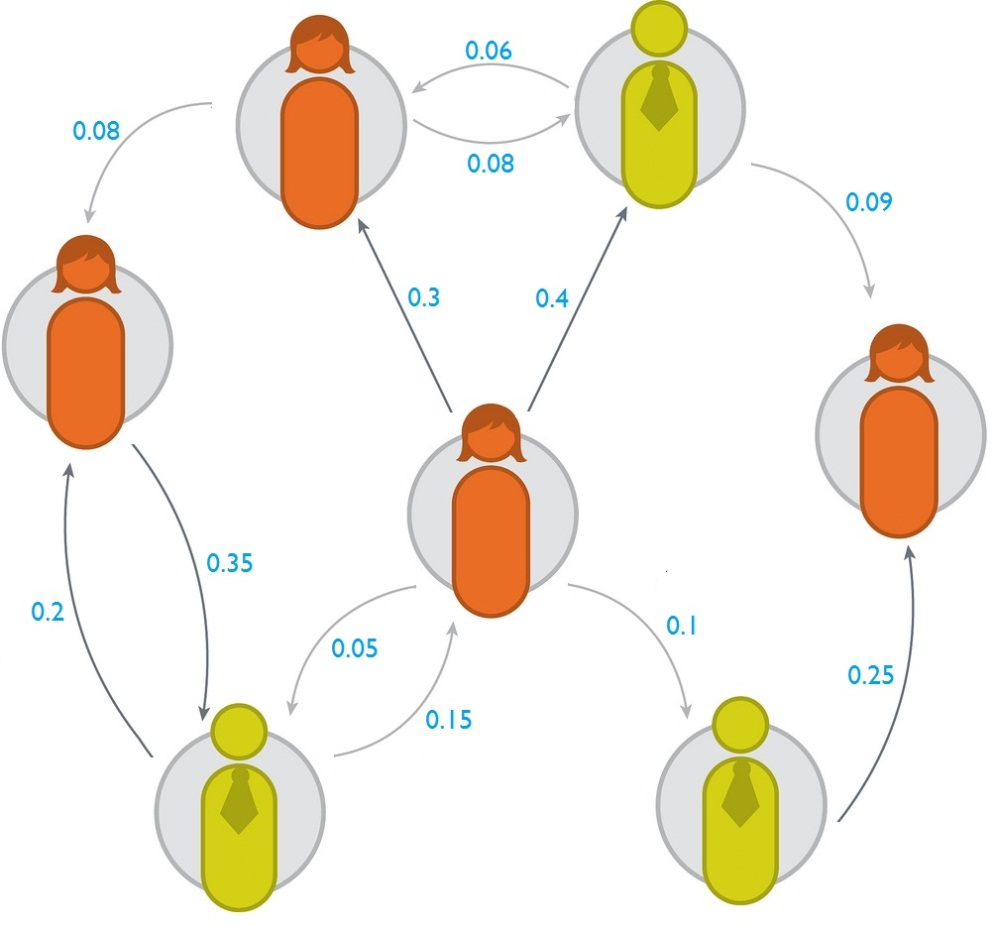 Output
Social graph with influence
probabilities of edges
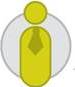 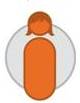 Seed set of size k
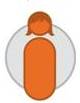 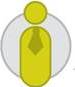 Domingos et al., 2001; Kempe et al., 2003.
University of British Columbia
[Speaker Notes: The problem of influence maximization is defined as follow. Given a social graph with influence prob on edges, and a number k, the objective is to select k seed nodes .....
It has many applications like viral marketing, feed ranking, recommendation system etc.

Kempe and others in 2003]
Two Classical Propagation Models
5
Linear Threshold Model
Independent Cascade Model
In this paper, we improve the current state of art 
algorithm for influence maximization 
under Linear Threshold Model
University of British Columbia
[Speaker Notes: In particular, the work by Kempe and others focuses on two basic propagation models ..]
Overview
6
1-1/e- ε 
approximation
Running time 
of the algorithm
Inefficient
Simple Greedy Algorithm
(Kempe et al., 2003)
* Memory usage is high
* Spread achieved 
can be improved
* Memory usage is low
* Spread achieved is better
NP-hard
LDAG Algorithm
(Chen et al., 2010)
Simpath
(Our algorithm)
Ideal 
Algorithm
Fast
Faster
No approximation
guarantees
Expected spread of influence achieved
University of British Columbia
[Speaker Notes: To explain the current state of art, let me use the following plot. On X-axis, we have quality of the seed set .. in terms of final spread achieved. On Y-axis, we have running time of the algorithm. Red star denote the ideal scenario – that is, an algorithm that runs very fast and outputs a seed set whose influence spread is maximum. 

The problem is NP-hard.]
Linear Threshold (LT) Model
7
A user is either active (influenced) or inactive.
Influence spreads through the social graph from active users to inactive users.
Each user has an activation threshold, uniformly distributed in [0,1].
If the sum of incoming influence from neighbors is more than the activation threshold, the user becomes active.
University of British Columbia
[Speaker Notes: Now lets look at the linear threshold model.]
Linear Threshold Model - Example
8
Inactive Node
0.6
Active Node
0.2
0.2
0.3
Activation Threshold
x
0.1
Incoming influence
0.4
U
0.3
0.5
Stop!
0.2
0.5
Spread of node v is 4 
for this choice of thresholds
w
v
To estimate the spread of a seed set, this process is 
repeated many times, and the average is taken
Through coin tosses, the activation thresholds of all the nodes are 
decided in the beginning.
Say node v is the seed set.
University of British Columbia
[Speaker Notes: The process is repeated sufficiently many number of times, typically 10,000]
Simple???? Greedy algorithm
Simple Greedy algorithm
9
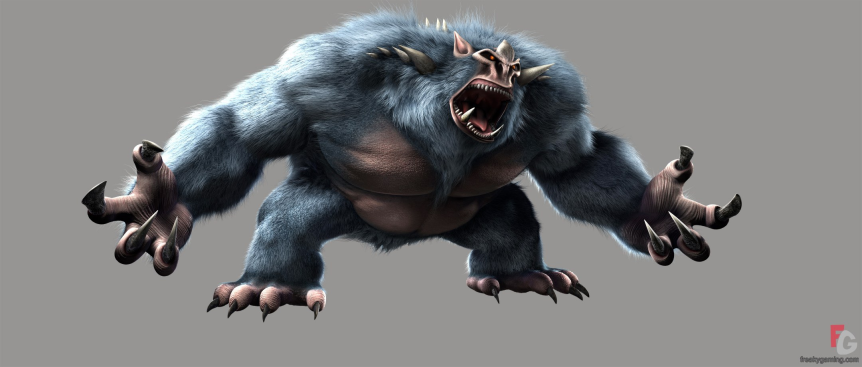 Computing marginal gain (or spread) is #P hard
Chen et al., 2010
In each iteration, add to the seed set, the node providing the maximum marginal gain in spread.
1-1/e- ε 
approximation
O(n*k) calls to spread estimation subroutine
CELF algorithm by Leskovec et al., 2007
CELF++ by Goyal et al., 2011
University of British Columbia
[Speaker Notes: Its simple, and provides an approximation .. but wait, it is not that simple. Computing marginal gain, or influence spread for sake is #P hard]
In this paper, …
10
We propose Simpath (Simple Paths)
algorithm for influence maximization 
under Linear Threshold Model
University of British Columbia
Simpath
Greedy algorithm with CELF
11
Vertex Cover Optimization
Look ahead optimization
Improves the efficiency 
in the first iteration
Improves the efficiency
in the subsequent iterations
In lazy forward manner, in each iteration, add to the seed set, the node providing the maximum marginal gain in spread.
Simpath-Spread
Compute marginal gain by 
enumerating simple paths
[Speaker Notes: To provide an overview of Simpath, let me start with Greedy algorithm with lazy forward optimization which is as follows. The lazy forward optimization add the nodes in the seed set in lazy forward manner.]
Rest of the talk
12
Key ideas behind Simpath algorithm.
Results.
Conclusions.
University of British Columbia
Estimating Spread in SimPath (1)
13
We observe that the influence of a node x on node z can be computed by enumerating all simple paths starting from x and ending in z.
0.4
x
z
A simple path is a 
path that doesn’t 
contain any cycle
Influence of x on z 
through path x  z  is 0.4
Influence of x on z 
through path xyz is 
0.3 * 0.2 = 0.06
Total influence of x
on z is 0.46
0.2
0.3
0.1
0.5
y
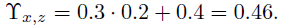 University of British Columbia
Estimating Spread in SimPath (2)
14
Thus, the spread of a node can be computed by enumerating simple paths starting from the node.
0.4
x
z
0.2
0.3
Influence of x on z
Influence of x on y
Influence of x on x itself
Total influence of 
node x is 1.96
0.1
0.5
y
Influence Spread of node x is
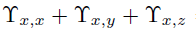 = 1 + (0.3 + 0.4 * 0.5) + (0.4 + 0.3 * 0.2) = 1.96
University of British Columbia
Estimating Spread in SimPath (3)
15
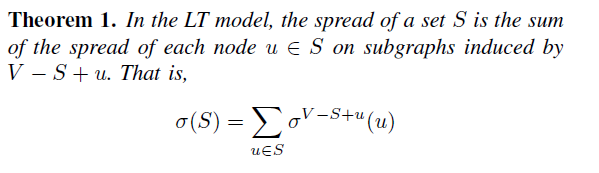 0.4
x
z
Total influence of the
seed set {x, y} is 2.6
Influence of node x in a 
subgraph that does not 
contain y
Influence of node y in a 
subgraph that does not 
contain x
0.2
0.3
0.1
0.5
y
Let the seed set S = {x,y}, then influence spread of S is
University of British Columbia
Estimating Spread in SimPath (4)
16
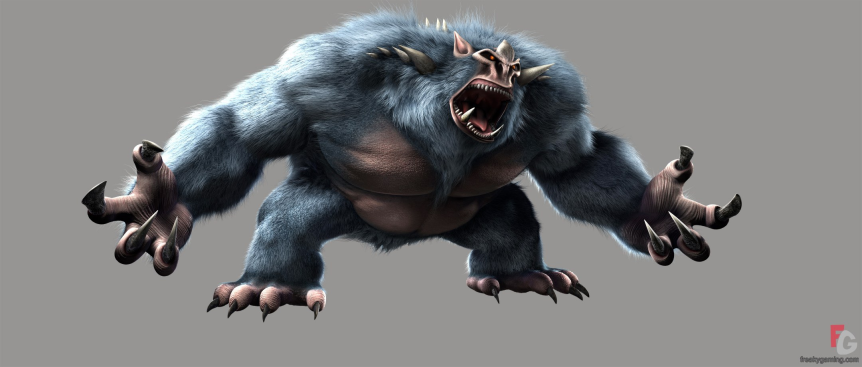 Enumerating all simple paths is #P hard
Thus, influence can be estimated by enumerating all simple paths starting from the seed set.
Thus, influence can be estimated by enumerating all simple paths starting from the seed set in a small neighborhood.
On slightly 
different subgraphs
The majority of influence flows in a small neighborhood.
University of British Columbia
Estimating Spread in SimPath (5)
17
Through a parameter η, we can control the size of the neighborhood. 
That is, stop enumerating paths when the influence weight drops below η.
Direct trade-off between accuracy of spread estimation and running time.
We adapt classical backtrack algorithm to enumerate simple paths smartly.
University of British Columbia
Simpath
18
Vertex Cover Optimization
Look ahead optimization
Improves the efficiency in the subsequent iterations
Improves the efficiency in the first iteration
In lazy forward manner, in each iteration, add to the seed set, the node providing the maximum marginal gain in spread.
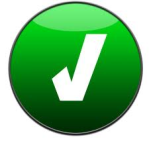 Simpath-Spread
Compute marginal gain by enumerating simple paths
Look Ahead Optimization (1/2)
19
As the seed set grows, the time spent in estimating spread increases.
More paths to enumerate.
A lot of paths are repeated though.
The optimization avoids this repetition intelligently.
A look ahead parameter ‘l’.
University of British Columbia
Look Ahead Optimization (2/2)
20
l = 2 here
Seed Set Si after iteration i
Let y and x be 
prospective seeds
from CELF queue
y
....
x
A lot of paths are enumerated repeatedly
1. Compute spread achieved by S+y
2. Compute spread achieved by S+x
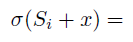 University of British Columbia
Experiments
21
Datasets
22
DBLP
914K, 6.6M
Flixster
99K, 978K
Number of 
edges
Last.fm
61K, 584K
NetHept
15K,  62K
Number of nodes
Influence Weights α Number of common actions users perform
University of British Columbia
Algorithms Compared
23
MC-Celf – Simple Greedy algorithm with CELF optimization (Upper bound on influence spread).
10,000 monte carlo (MC) simulations
LDAG – By Chen et al., 2010.
SimPath – Our algorithm (Simpath-Spread + Vertex Cover Optimization + Look Ahead Optimization + CELF).
SPS-CELF++ – Simpath-Spread + Vertex Cover Optimization + CELF++.
Look ahead optimization cannot be used with CELF++
Page Rank – Top-k nodes with highest page rank. 
High Degree – Top-k nodes with highest degree.
University of British Columbia
SimPath vs LDAG
24
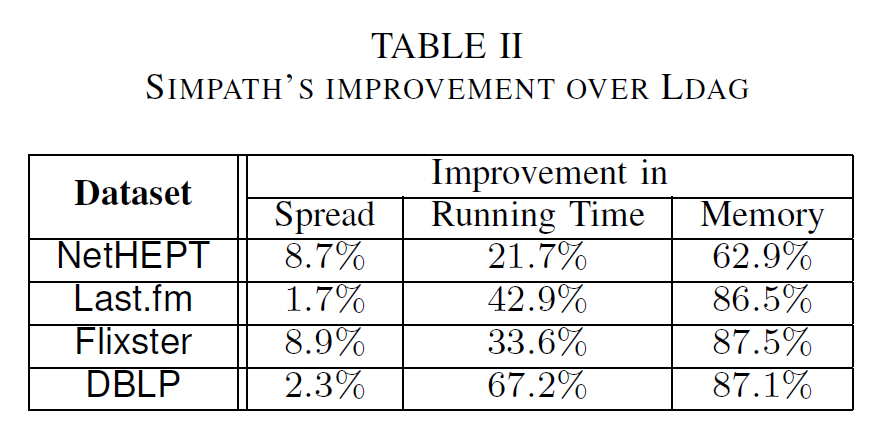 University of British Columbia
Running Time
25
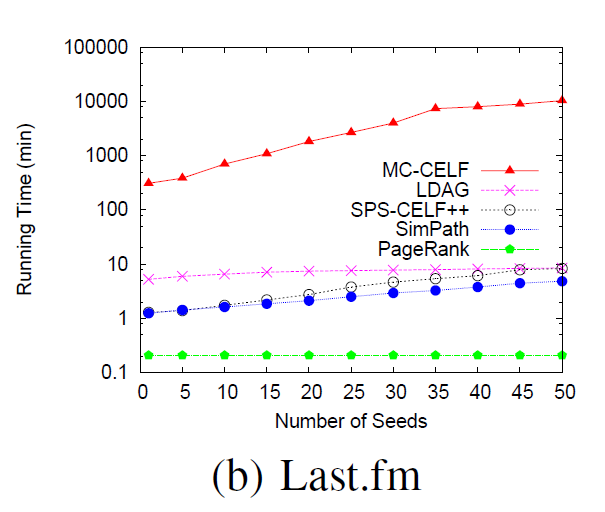 MC-CELF takes 7 days to    finish.

 Both LDAG and Simpath     takes less than 10 min.

 Simpath is 42.9% faster      than LDAG.
University of British Columbia
Running Time
26
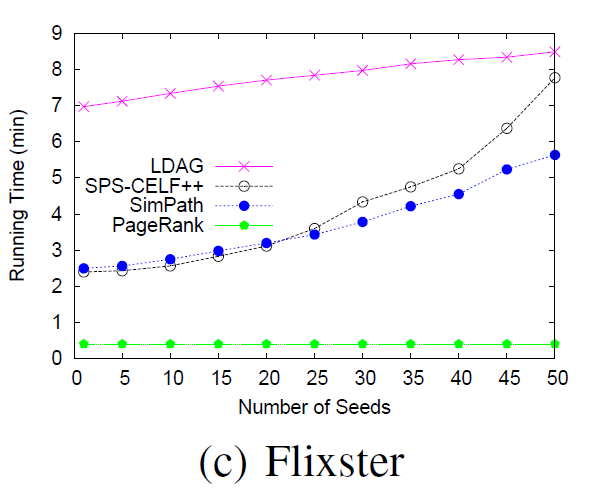 MC-CELF is too slow to   finish.

 Simpath is 33.6% faster      than LDAG.
University of British Columbia
Influence Spread Achieved
27
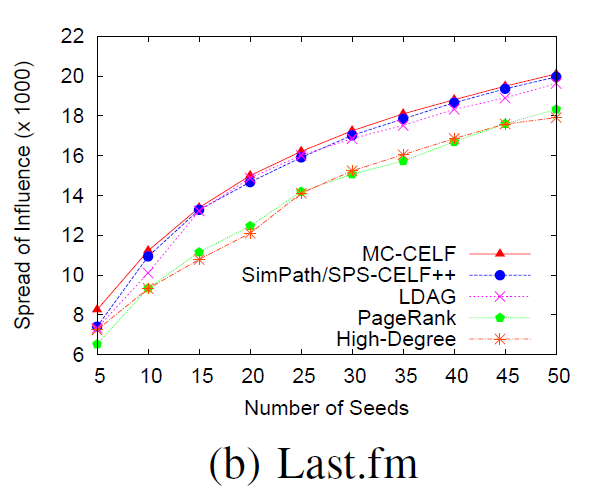 1.7% better than LDAG

 0.7% lower than MC-CELF,   the upper bound
University of British Columbia
Influence Spread Achieved
28
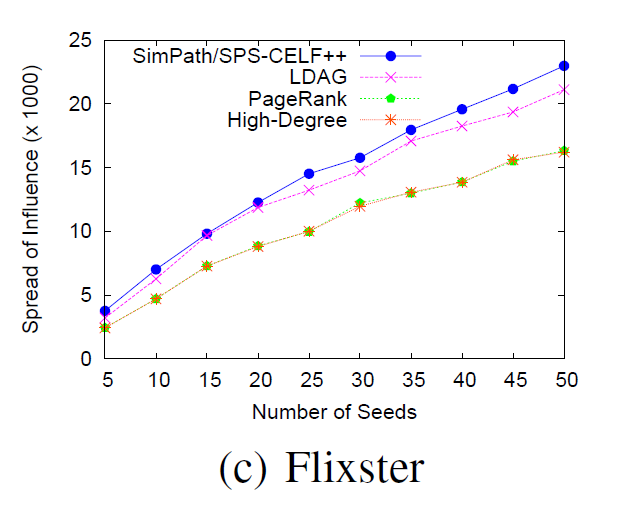 8.9% better than LDAG.

 MC-CELF is too slow 
     to finish on it
University of British Columbia
Comparison of Memory Usage
29
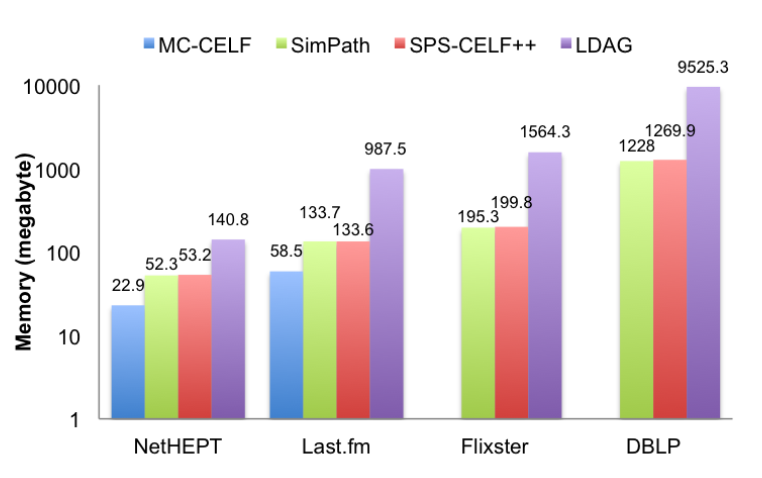 60-90%    improvement   over LDAG
University of British Columbia
Effect of Look Ahead Optimization
30
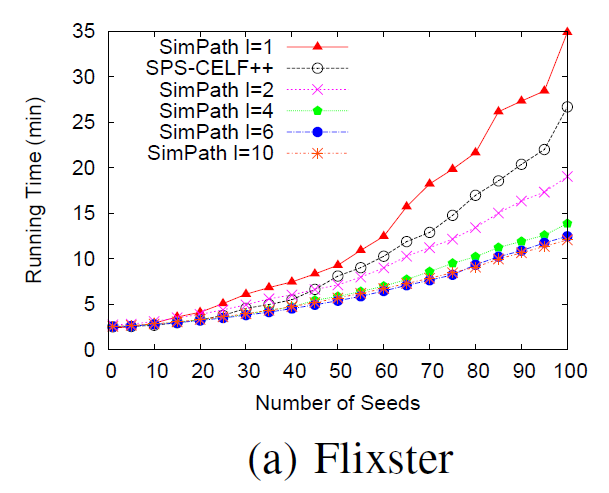 l is the look ahead value.
 
 l=1 implies no optimization.
 
 Without the optimization,    the running time increases   sharply with the number   of iterations.
University of British Columbia
Effect of Look Ahead Optimization
31
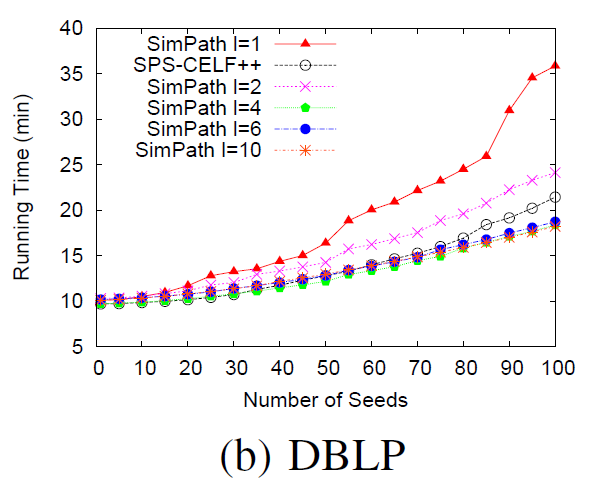 Similar observation in    other datasets.
University of British Columbia
Effect of Parameter η
32
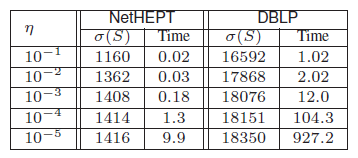 η decides the size of the neighborhood. 
 Lower the value of η, more paths to enumerate.
 As we decrease the value of η, influence spread achieved   improves but the algorithm becomes inefficient.
University of British Columbia
Conclusions
33
First iteration in 
particular is expensive
Running time 
of the algorithm
Inefficient
Simple Greedy with 
CELF Optimization
* Memory usage is high
* Spread achieved 
can be improved
1-1/e- ε 
approximation
* Memory usage is low
* Spread achieved is better
NP-hard
LDAG Algorithm
(Chen et al., 2010)
Simpath
(Our algorithm)
Ideal 
Algorithm
Fast
Faster
No approximation
guarantees
Expected influence spread achieved
University of British Columbia
Conclusions
34
SimPath estimates influence spread by enumerating simple paths starting from the seed set.
Using the parameter   , we can strike a balance between running time and desired quality. 
Vertex Cover Optimization improves the running time in first iteration, thus addressing the key weakness of CELF optimization.
Look Ahead Optimization improves the efficiency in subsequent iterations.
We have released the code for Simpath and other related algorithms.
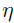 University of British Columbia
Other applications
35
Simpath can be used in other variants of Influence Maximization problem.
Minimizing seed set (also called Target Set Selection)
Chen 2008
Ben-Zwi et al., 2009
Goyal et al., 2010
Minimizing Propagation time (MINTIME)
Goyal et al., 2010
University of British Columbia
Thanks and Questions
36
Amit Goyal (Graduating in Summer 2012)
Wei Lu
Laks V. S. Lakshmanan
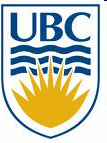 University of British Columbia
http://cs.ubc.ca/~goyal
University of British Columbia
Look Ahead Optimization
37
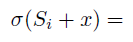 In an iteration, the optimization takes top-L elements from the CELF queue, and computes the spread of seed set Si on graphs V-x for all nodes in those top-L elements.
Then, it computes spread of x on graph V-Si.
Apply the formula to get the spread of Si + x. 
If a seed is found in these top-L elements, we are good, otherwise, next top-L elements are taken.
University of British Columbia
Look Ahead Optimization
38
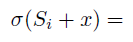 L=1 implies no optimization. 
High values of L are not good as well, as the overhead in computing spread of Si on graphs V-x for all nodes in those top-L elements becomes large.
We study the effect of L in experiments.
University of British Columbia
Effect of Pruning Threshold η
39
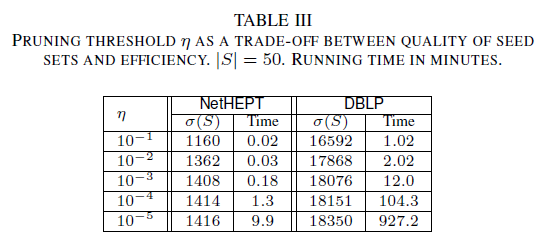 University of British Columbia
LDAG – current state of art
40
Computing spread in general graphs is #P hard.
However, it can be computed in linear time on DAGs.

Majority of influence to a node flows from a small neighborhood.

For each node, construct a local DAG (LDAG) and consider the influence flow in that LDAG.
Chen et al 2010
University of British Columbia
Issues in LDAG algorithm
41
The algorithm relies heavily on finding good LDAG.
Finding optimal LDAG is NP-hard.
A greedy heuristic is employed. No approximation guarantees provided.
Additional level of loss in quality.
The algorithm considers the influence flow from only one local DAG, and ignores other DAGs. 
If influence flow from other local DAGs is significant, the performance may be poor.
Because it maintains one DAG per node, memory consumption is high.
University of British Columbia
Vertex Cover Optimization (1/2)
42
We show that the spread of a node can be computed “directly” using spread of its out-neighbors.
Thus, in the first iteration, construct the vertex cover C, and compute spread for nodes in C only.
Spread for other nodes can be computed “directly”.
University of British Columbia
Vertex Cover Optimization (2/2)
43
0.4
x
z
z
0.2
0.3
0.1
0.5
y
y
University of British Columbia
Effect of Vertex Cover Optimization
44
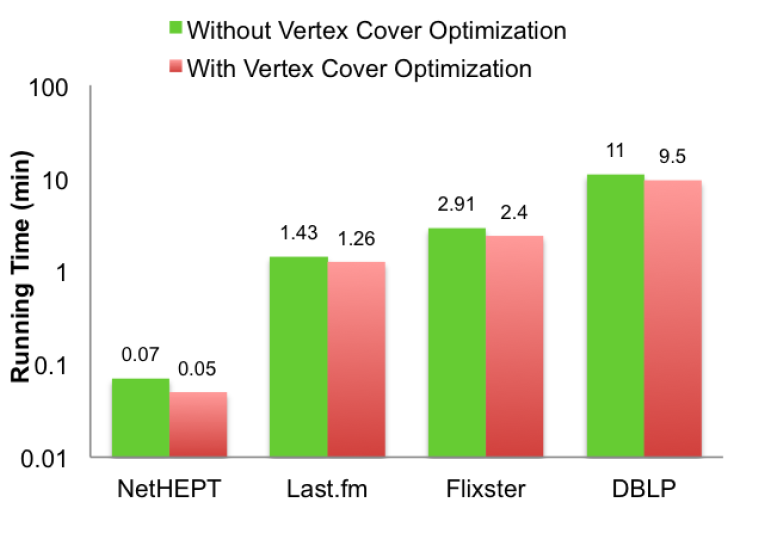 University of British Columbia
Effect of Vertex Cover Optimization
45
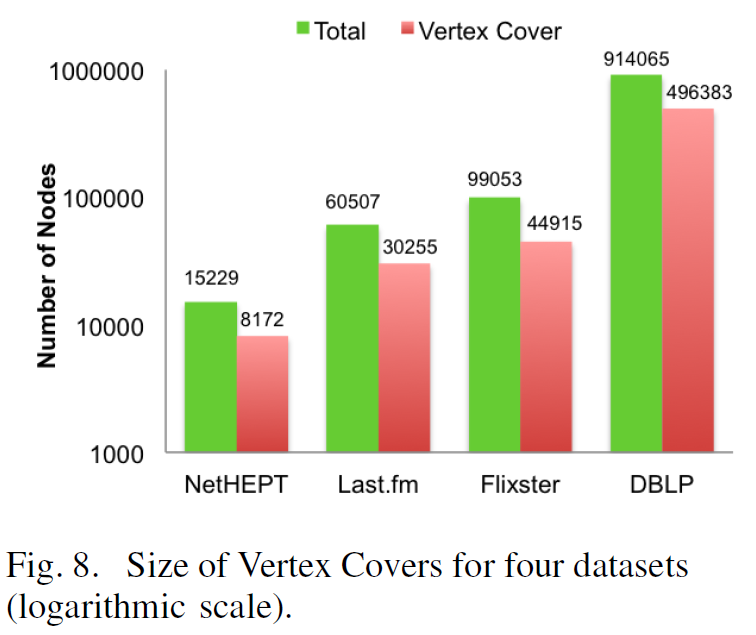 University of British Columbia
Number of hops
46
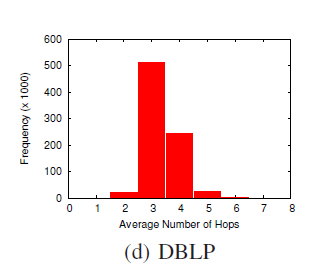 In maximum number of    paths, influence decays   below 0.001 in 4 hops.
 
 Maximum hop length in    dataset is 8.
University of British Columbia